Fitness, Nutrition, and Weight Management
Coach Whitaker
Vocabulary
Physical Fitness—the ability of the body to perform daily physical activity without getting overly tired.
Health related Fitness—fitness qualities that are necessary to maintain and promote a healthy body.
Resting heart rate—the number of times the heart beats per minute while at rest.
Target heart rate—a heart rate range where the most cardio health gains occur.
Vocabulary
FITT—formula made for important fitness gains—frequency, intensity, time, and type.
Nutrition—the science or study of food and the ways in which they body uses food.
Carbohydrates—class of energy giving nutrients that include sugars, starches, and fiber.
Fat—class of energy giving nutrients that is the main energy storage in the body.
Vocabulary
Protein—class of energy giving nutrients that build, repair, and regulate body structures and processes in the body.
Vitamin—class of nutrients that are needed in small amounts to maintain health and allow growth.
Minerals—class of nutrients that are chemical elements needed for certain body processes.
MyPyramid—a food guidance system that encourages healthy eating and daily activity
Vocabulary
Basal metabolic rate (BMR)—the rate at which energy is used to the keep the body alive.
Body composition—the proportion of body weight that is made up of fat tissue compared to lean tissue.
Benefits of Physical Activity
Physical fitness is the ability of the body to carry our daily physical activities without getting our of breath, sore, or overly tired.
Exercise is any physical activity that improves or maintains physical fitness.
Being physically fit keeps you healthy and lowers your risk of certain diseases.
A sedentary lifestyle increases your risk of chronic diseases.
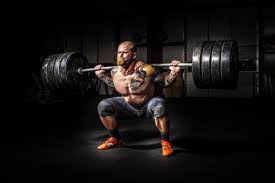 Physical Benefits of Physical Activity
Heart and lungs get stronger
Healthy blood cholesterol levels and blood vessels
Stronger, more efficient muscles
Healthy ratio of muscle mass to fat mass
Increased metabolic rate
More Calories burned
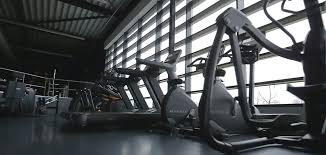 Mental and Social Benefits
Mental benefits of exercise include reduced stress levels, reduced risk of depression and anxiety, and increased energy and alertness.
Social benefits of exercise include increased self-esteem and increased opportunities to socialize with others who share your interests.
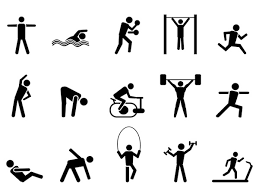 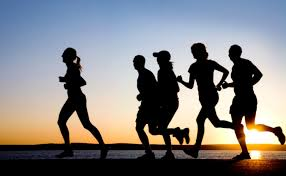 5 Components of Health Related Fitness
Muscular strength
Muscular endurance
Cardiorespiratory endurance
Flexibility
Body Composition
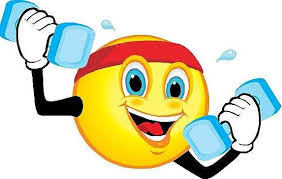 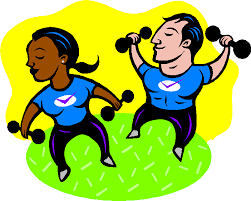 Skills Developed by Fitness
Coordination
Balance
Agility
Power
Speed
Reaction time
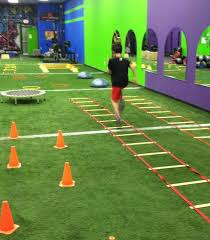 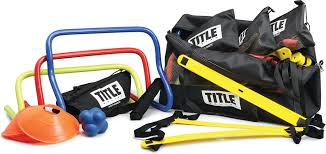 Body Adaptations to Exercise
Increased Heart Stroke Volume
Increase Oxygen VO2 Max
Increased Capillarization 
Lowers LDL levels
MITOCHONDRIA
Fiber Types (Slow and Fast)

Committing to a life of physical activity now can delay or prevent some chronic diseases later in life, such as cardiovascular disease and osteoporosis
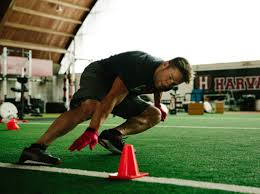 Activity
Developing a Fitness Program
Before you start a fitness program, consider the following factors:
1. Do you have any special health constraints?
2. Are you healthy enough to start a program?
3. What types of activities do you enjoy?
4. How much will your planned activities cost?
Should Include—Cardio endurance, Muscular strength/endurance, and flexibility
Designing Your Fitness Plan
Your resting heart rate (RHR) is the number of times your heart beats per minute while at rest.
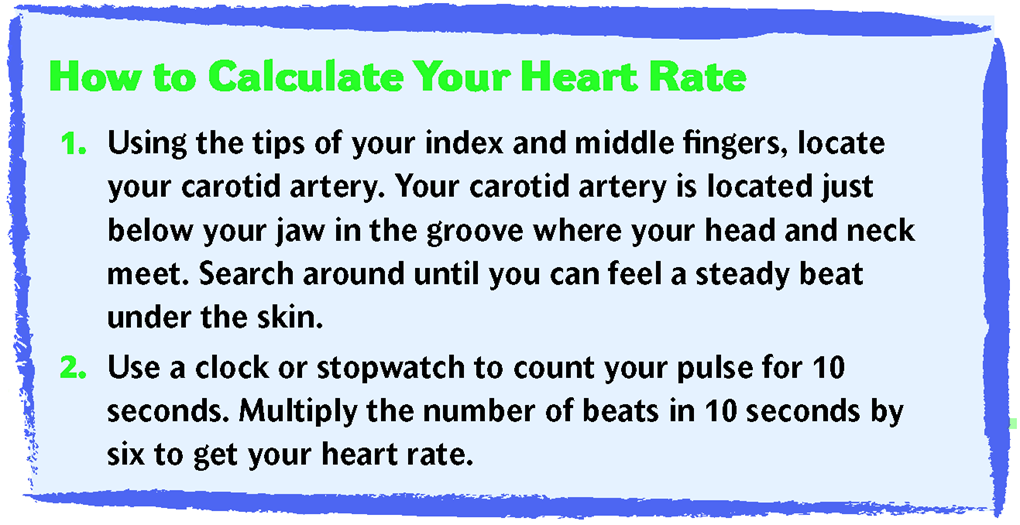 Designing Your Fitness Plan
Your maximum heart rate (MHR) is the maximum number of times your heart should beat in a minute while doing any physical activity.
To calculate your MHR, subtract your age from 220
Designing Your Fitness Plan
Your target heart rate zone is the range of heart rates in which you gain the most cardiorespiratory health benefits.
To calculate your target heart rate zone, multiply your MHR by 60 percent (0.6) and 85 percent (0.85). These are the lower and upper limits of the range.
Designing Your Fitness Plan
Develop Fitness Goals and Track Your Progress:
Your goals should be well planned and based on your abilities.
Choose goals you really want to achieve.
Divide your goals into short-term and long-term.
Write down specific objectives that will help you reach each short-term goal.
Designing Your Fitness Plan
You can use the FITT formula as you plan activities in your fitness program.
The FITT formula is made up of four important aspects of fitness training:
Frequency					Muscle and Bone Density
Intensity
Time
Type
Avoiding Sports Injuries
Get conditioned.
Warm up and cool down.
Stretch.
Avoid dehydration.
Avoid overtraining.
Avoid overuse injuries.
Choose the correct equipment and clothing.
Activity
Designing your fitness plan:
In the blue book turn to page 137 and follow the directions to create your fitness plan. 
Use pages 133-137 for reference about each component of fitness and examples to use for a fitness plan.
What is Nutrition?
Nutrition is the science or study of food and the ways the body uses food.
Nutrients are substances in food that provide energy or help form body tissues and are necessary for life and growth.
Six Classes of Nutrients
Carbohydrates
Fats
Proteins
Vitamins
Minerals
Water
A Balanced Diet  To be healthy, you need the right amount of nutrients from each class.
Metabolism
Metabolism is the sum of the chemical processes that take place in your body to keep you alive and active.
Metabolism requires energy from carbohydrates, fats, and proteins.
The energy in food is measured in Calories.
Energy Sources
Carbohydrates are energy-giving nutrients that include sugars, starches, and fiber.
Fats are the main form of energy storage in the body.
Proteins are made of amino acids, which build and repair structures and regulate processes in the body.
Energy Systems—Immediate, ATP-PC, Oxidative
Carbohydrates
Sugars are the simplest form of carbohydrates.
Starches are more complex carbohydrates that can be broken down into sugars.
Glycogen is a form of carbohydrate your body uses for short-term energy storage.
Fiber is a complex carbohydrate that provides little energy and cannot be digested. However, fiber is important to keep your digestive system healthy.
Fats
Fats are the body’s main form of long-term energy storage.
Saturated Fats—eating too many saturated fats can lead to weight gain, high cholesterol levels, and an increased risk of heart disease.
Unsaturated Fats--Unsaturated fats contain unsaturated fatty acids.
Cholesterol is another type of lipid found in all human and animal tissues
Too much of certain types of cholesterol in your diet can cause deposits on blood vessel walls, increasing the risk of heart attack.
Proteins
Proteins are made of amino acids, which are used in building and repairing structures in the body.
Proteins are also needed for hormones, enzymes, and other essential molecules.
Vitamins and Minerals
1.  Vitamins are carbon-containing nutrients that are needed in small amounts to maintain health and allow growth.
2.  Minerals are chemical elements that are essential in small amounts to maintain good health.
Nutrient deficiency is the state of not having enough of a nutrient to maintain good health.
Water
About 60 percent of your body is water. 
Water is essential for almost every function that keeps you alive.
The amount you need daily is affected by your diet, your activity level, and by how hot and humid the weather is.
Mild dehydration can interfere with mental and physical performance.
Severe dehydration can have very serious consequences, including death.
Diet
How much of each nutrient?
Recommended Dietary Allowances (RDAs) are the recommended nutrient intakes that will meet the needs of most healthy people.
RDAs are guidelines, not exact requirements.
Food Labels and Facts
Serving Size  Nutrition labels show the size of a single serving. All other values on the label are in reference to this serving size.
Calories  Nutrition labels list total Calories, the Calories from fat, and the Calories from saturated fat
Daily Values (DVs) are recommended daily amounts of nutrients based on a2000-Calorie diet.
Food labels list ingredients in order of weight.
Food labels also typically list the amount of cholesterol, sugars, sodium, and protein per serving.
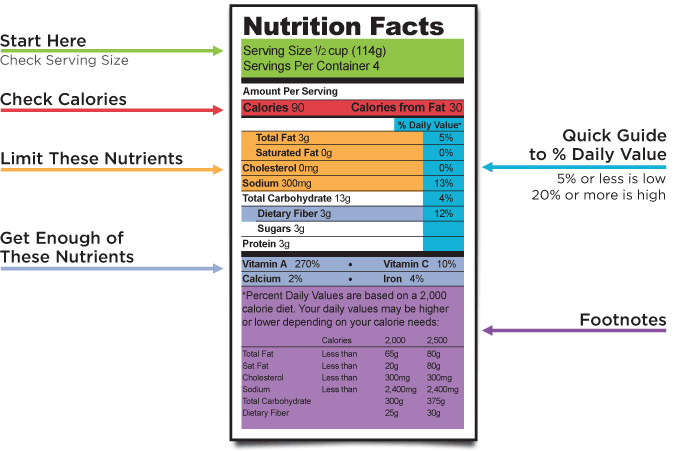 My Food Pyramid
The MyPyramid food guidance system is a tool that can help you choose what to eat and how much to eat every day.

The amount of food from each group that a person needs each day depends on the person's age, sex, and level of physical activity.
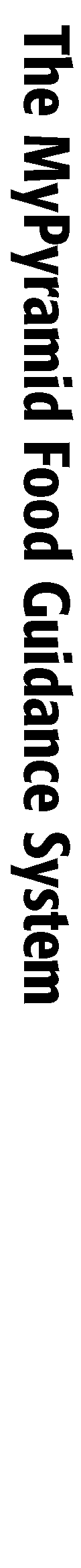 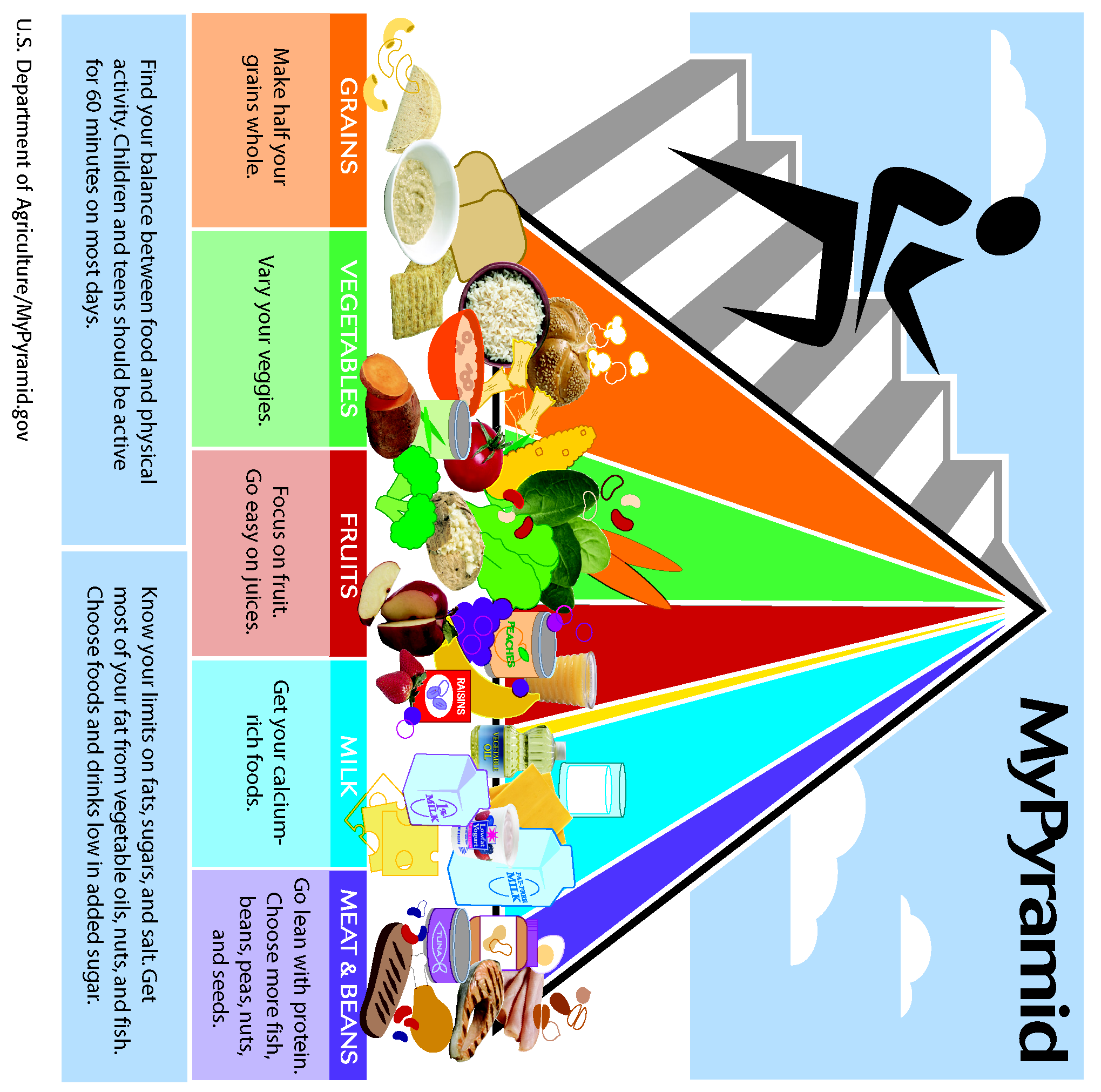 My Food Pyramid
Dietary Guidelines for Americans
The Dietary Guidelines for Americans are a set of recommendations designed to improve the diets and health of Americans.

These guidelines focus on helping Americans get more nutrients in few Calories, improve the balance between the amount of food that they eat and the amount of exercise that they get, and limit dietary items that may contribute to disease.
Dietary Guidelines for Americans
1.  More Nutrients, Fewer Calories
The guidelines encourage the consumption of foods that are rich in nutrients but low in Calories.
Such foods include fruits, vegetables, whole grains, and low-fat milk products
Dietary Guidelines for Americans
2. Balancing Food and Physical Activity
Regular exercise balances the energy that you take in from food with the energy that your body uses each day.
The guidelines recommend that teens get 60 minutes of exercise every day.
Dietary Guidelines for Americans
3.  Limiting Certain Types of Nutrients 
The guidelines recommend low intakes of saturated fat, trans fat, cholesterol, and added sugars.
Salt should be limited, too.
Activity
Dinner Plan Analysis
http://www.nutrition.gov/whats-food
Food Analysis
Weight Management
Why Do You Eat?
Hunger is the body’s physical response to the need for food.
Appetite is a desire, rather than a need, to eat certain types of food.
Amount and Type of Food Factors
The smell and taste of food
Mood
Family, ethnic, and religious traditions
Social occasions
Health concerns
Advertising
Cost and availability
Food Provides Energy
Your basal metabolic rate (BMR) is the rate at which your body uses energy to stay alive when you are in a rested, fasting state. 
BMR varies from person to person, depending on age, weight, sex, and how active the person is.
Balancing Energy Intake with Energy Used
You are in energy balance when the food energy you take in equals the energy you use.
Extra food energy increases the body’s fat and causes weight gain.
Some body fat is essential for health.
Overweight people are too heavy for their height. The extra weight is usually due to excess body fat.
Balancing Energy Intake with Energy Used
Being overweight increases the risk of many long-term health problems, including:
Type 2 diabetes, heart disease, and high blood pressure
Prostate, colon, and breast cancer
Sleeping problems such as sleep apnea
Overweight and Obesity
Obesity is a condition in which a person has a significant amount of excess body fat. 
More Americans are obese now than ever before.
Americans today exercise less and eat more foods high in sugar and fat than in the past.
Exercise and a healthy diet can help most people stay in a healthy weight range.
Activity
Why Do You Weigh What You Weight?
Heredity is the passing down of traits from parent to child through DNA.
Whether you gain or lose weight easily is largely due to heredity.
However, your choices about what you eat, how much you eat, and how much you exercise also affect your energy balance and body weight.
A Healthy Weight Management Plan
Weight management is a program of sensible eating and exercise habits that will help keep weight at a healthy level.
The keys to healthy weight management are to eat better, eat less, and exercise more.
The goal is to lose fat, not muscle.
A Healthy Weight Management Plan
If you are underweight, consult a doctor to make sure your low weight is not due to an illness.
You can gain weight by gradually increasing food intake and by exercising to increase muscle mass.
Dangerous Weight Loss Diets
Many weight-loss products and programs fail to provide healthy long-term weight management.
Fad diets
Diet pills
Surgery

The only safe and reliable way to manage your weight is to balance food intake with exercise.
Eating Disorders
Eating disorders are conditions that involve an unhealthy degree of concern about body weight and shape and that may lead to efforts to control weight by unhealthy means.
Body image is how you see and feel about your appearance and your body.
Culture and society affect what we think of as a perfect body.
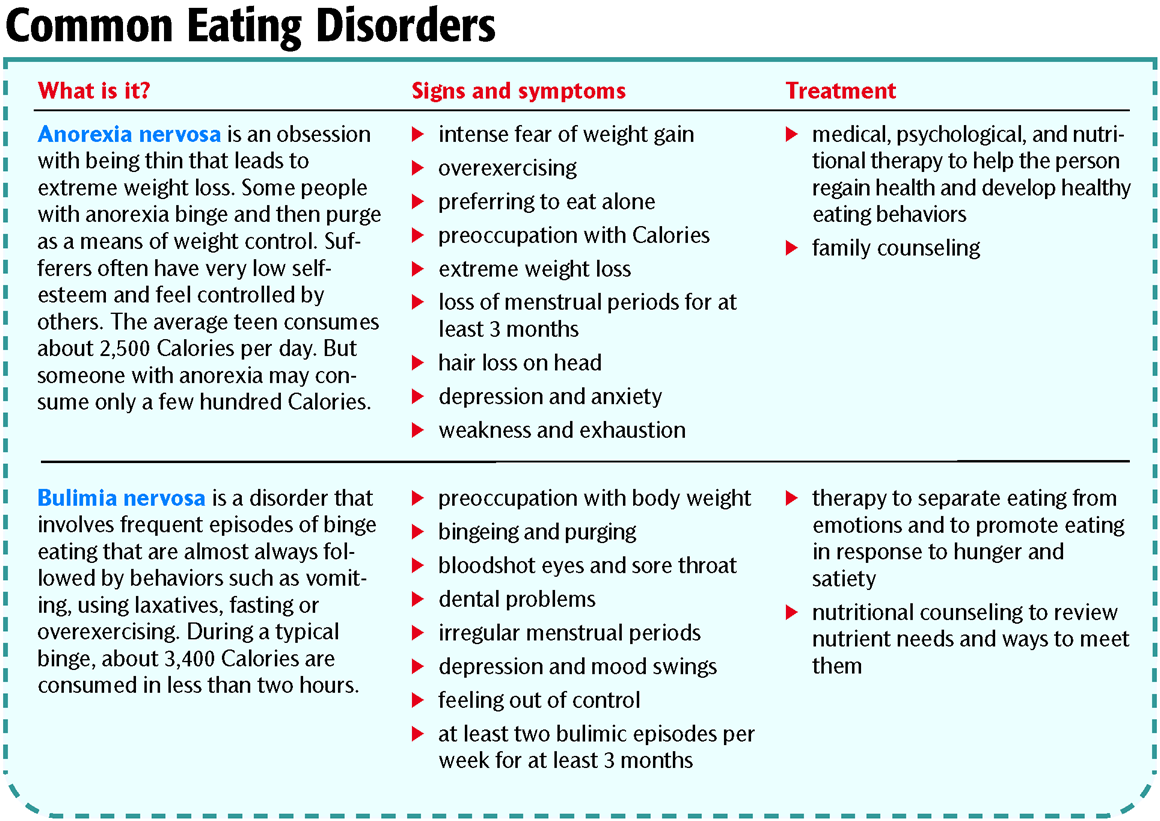 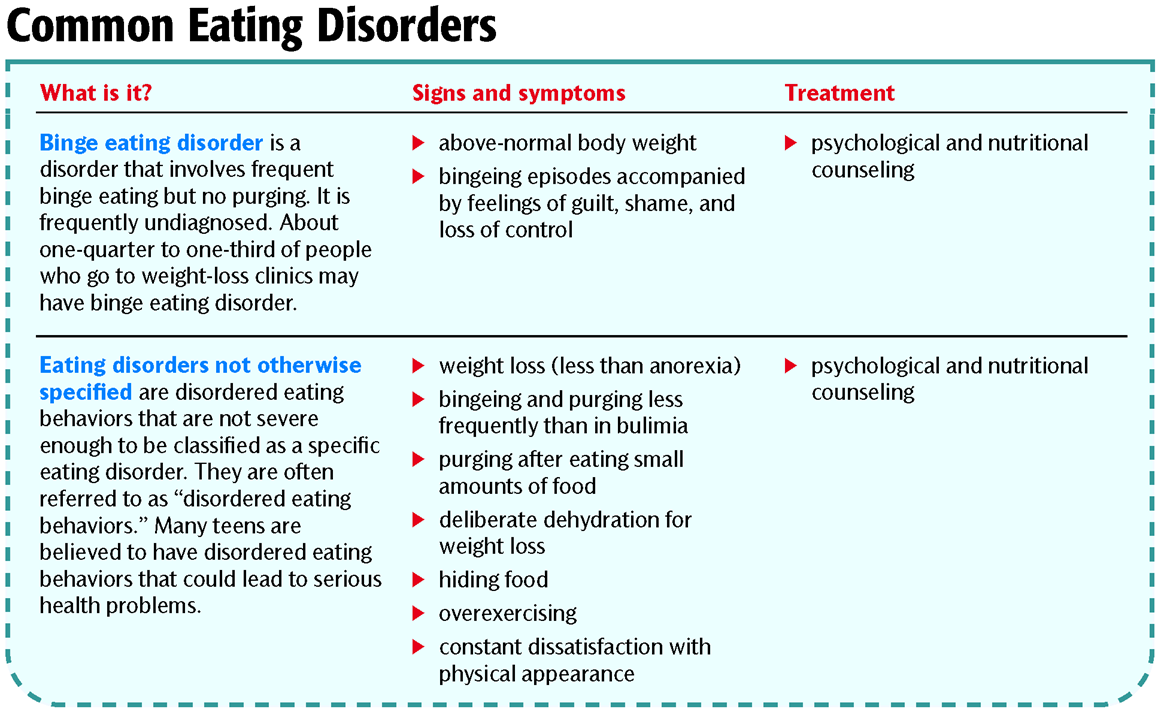